Welcome
“Excel is a spreadsheet for typing stuff into.”
Yes, but today we’re going way beyond that.
Calculator
(“countulator”)
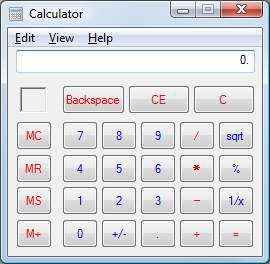 Calculator
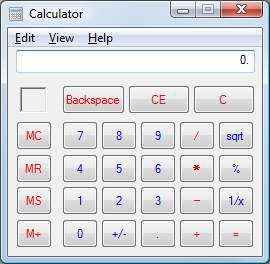 Everyone has this calculator on their Windows computer. (This is how it looks in Windows Vista, but you get the idea.)
Super Calculator
Excel is a “super calculator.” It can help you do calculations just like on a calculator, only easier in some ways. 
Well, a lot of ways.
1+1=
This is an equation. It’s simple, but it has all the parts—numbers and an “equal” symbol.
1+1=
It’s a math’s way of asking a question. In this math, you are the “thinker”—you are the one who needs to answer the question.
1+1=
In Excel, you get to ask the questions and make the computer do the thinking for you. More on this later.
“Equation” or “Formula”?
Formula. Equation. Whatever—for our discussion, they’re the same thing.
Words
Usually we’ve heard these math problems referred to as “equations.” 
But…
Formula
We’ll use “formula,” because that’s what Excel calls ‘em. Your book does, too.
1+1=_
This is one of the first formulas we learned as kids.
Our job was to fill in the blank.
1+1=?
The blank was a way of asking a math question. Sometimes we had to think pretty hard to get the right answer—we graduated past “1+1” pretty early.
1+1=x
Later, they threw a curve ball at us.They took away our blanks,They took away our question marks,and gave us a little, italic x instead.
1+1=x
We didn’t mind, because we were doing the same sort of work, just with an x instead of a blank.
1+1=2
This is that first formula, with its answer.
It’s important that it uses an = symbol.
1+1=2
This is that first formula, with its answer.
It’s important that it uses an = symbol.
1+1=2
The = tells us that no matter what is on one side of it, the other side has to add up to be the same thing.
1+1=2
You can even move from one side to the other, as long as all the parts move at the same time. So, this formula is really the same as…
2=1+1
This one.
_=1+1
Here we are, back with a familiar formula. We hid the answer, hoping that you’ll be able to remember it.
?=1+1
Now the “unknown” comes first. To figure out the formula, we focus on the items to the right of =.
=1+1
You can even delete the question mark and blank, and it’s still obvious what it’s wanting.
=1+6-2
Adding numbers and operands (+,-,×,÷) doesn’t change how it works.
=1+6-2
And, it doesn’t change how that = symbol is still begging for an answer.
How does this apply to Excel?
I’m glad you asked.
2
There are two basic types of things you can type into an Excel cell:
Data (numbers, letters, whatever)
Formulas
Data
Excel displays whatever you type into a cell. You can type the Gettysburg Address, your phone number, or…well, anything. This is data, and it’s your responsibility to make it accurate.
Data
Data is stuff you have to think about.
Formulas
Formulas are things Excel has to think about.
Formulas
With formulas, you get to ask the questions.
But you need to know how to phrase the questions properly.
Communicate
In all of your business communications, you should communicate clearly.
You may have a burning question, an urgent question, and may ask all the right people, but…
How did the dog?
If you don’t phrase it correctly, you won’t get a good answer.
You might even get a chuckle and a dismissive shake of the head.
How did the dog?
Not just because you are urgently asking someone about a dog, at work, but because you didn’t ask it using a complete sentence.
How did the premium dog food sell last quarter?
You must construct a sentence correctly for it to be interpreted correctly.
Numbers
Excel is the same way.
Excel does many very complicated and smart-looking things, but in some ways, it’s as dumb as a stump.
Stump.
You have to type a formula just so, or it will look at you like a puppy does when you ask it to recite the Pledge of Allegiance.
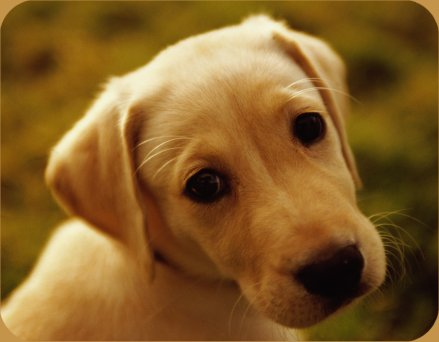 Words.
More words.
In English, how words are put together properly is called “grammar.”
Syntax
In Excel, how formulas are put together properly is called “syntax.”
When you hear “syntax,” think “grammar.”
Your first formula
Ready to type your first formula?
Your first formula
If you typed some of the formulas on the slides earlier, you already have.
=1+1
Type this into any Excel cell, then press Enter.
2
When you press Enter, your super calculator (Excel) gives you the answer.
=1+1
It gave you the correct answer to this question because you phrased the question correctly.
=1+1
Whenever the first thing you type in a cell is =, Excel wags its puppy dog tail and thinks, “Formula! It’s a formula!”
2
And whenever Excel recognizes something as a formula, it doesn’t show you the formula, it shows you the answer.
Next formula
Let’s make the formula a little more complicated.
=5+5-2
This should give you “8” for an answer.
What about oopses?
How will I know if I used the right syntax?
#VALUE!
If something’s wrong, this is the most common thing you’ll see displayed in the cell.
If Excel doesn’t see it as a formula, then it will just display what you typed.
Next formula
Ready for the next one to try?
7+3-2+6
Without typing in Excel, what answer do you think Excel would give for this equation?
If you guessed:
#VALUE!
You get a star on your forehead.
Metaphorically.
7+3-2+6
Why? What was missing?
=7+3-2+6
That little = makes a world of difference!
More symbols
Remember this?
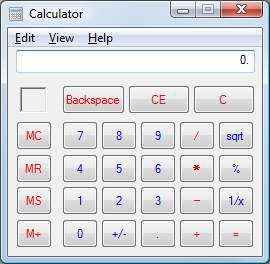 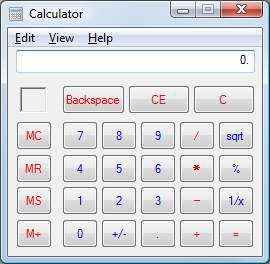 Some things may look a little different than you expect.
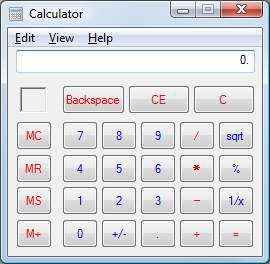 Some things may look a little different than you expect.
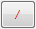 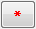 You may have seen these on your cell phone’s calculator:
/ = divide
* = multiply
=4*5
Let’s try them out.
This formula is the same as what you might find printed in a math textbook as “4×5.”
Excel should display “20.”
=3+5*2
If you use any operations besides “+” and “-,” you should be careful. 
Examine this formula.
=3+5*2
Excel is going to run the multiplications before it runs the additions. It’s just the way Excel thinks, and we have to deal with it.
=3+5*2
(This order that it works with is called its “order of operations,” which happens to be the same order as algebra’s “order of operations.”)
=3+5*2
We’d have a problem if what we wanted Excel to compute was the 3+5 before multiplying it all by 2.
=3+5*2
Excel would first multiply 2*5, then add 3.
Excel would return an answer of “13.”
But if we needed a different answer—if we wanted it to add before it multiplied—we need to phrase the question differently.
=3+5*2
We need to use better syntax to help Excel think its way to the “correct” answer.
(    )
Behold the mighty parentheses.
(
Alone, it’s called a “parenthesis.” Note the “i.”
(
We hardly ever hear it called that because they’re almost always used in pairs.
Plural: parentheses
(   )
You can use parentheses to group items together that you want computed together.
(   )
As in good grammar, you should always use these in pairs. If you insert one, you should insert the other somewhere in the same formula. That’s proper syntax.
( …
If you don’t include a companion for a lonely parenthesis, it really, really bugs Excel.
The facts (which were up for dispute until last week substantiate his claims of innocence.
Just like it bugs people.
=(3+5)*2
Using parentheses (or “parens” for short) tells Excel to do the addition (inside the parens) before the stuff on the outside of the parens—the multiplication.
16=(3+5)*2
Using parentheses, we’d get the answer we were after: “16.”
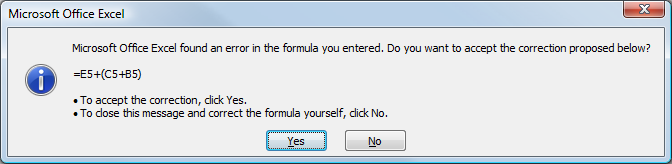 If you forget a paren, Excel lets you know.
In a simple formula, Excel suggests a fix.
In a complex formula, it’s up to you.
Not just a super calculator
So far, all we’ve done is formulas that mimic what we’d tap into a calculator. But this is Excel, and it can do so much more.
Type data
First, let’s type some data to play with.
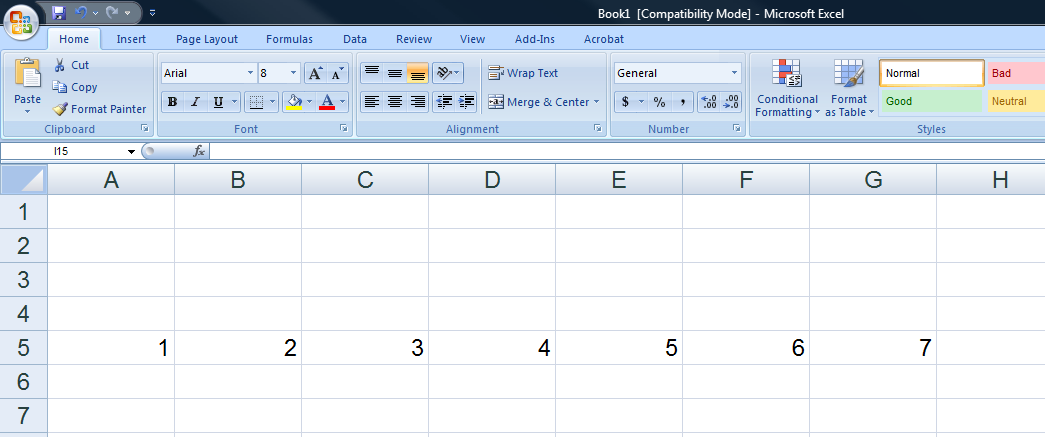 =B5
Select cell A1, then enter this formula.
=B5
Whenever Excel sees a letter/number combo like this within a formula, it knows you’re referring to a cell reference.
=B5
The “question” this formula is asking is, “What’s in cell B5?”
The answer: “2”
=(3+5)*2=(C5+E5)*B5
You can use cell references in a formula just like you can use numbers. Just make sure it contains the unique cell reference and that there are no spaces between the letter and number.
=(C5+E5)*B5
This returns an answer just as quickly as your number formula did.
The answer should be “16.”
=(C5+E5)*((B5*2)+3)
You can group many parts of a formula together using sets of parentheses.
Sometimes it helps to plan (and decipher) a formula by separating the pieces on scratch paper.
(C5+E5)*([B5*2]+3)
In Algebra, you would have used brackets [like this] to help mark a nested group. 
You also may have used braces {like this}.
(C5+E5)*([B5*2]+3)
But Excel can figure it out with just parens, so forget about those other fancy-pants symbols while working in formulas.
=((((: :))))
Use as many parentheses as you need.
You’ll never run out.
Words, words, words…
You can also use words in a formula, but they must be words that Excel understands—and they all relate to how the numbers are computed.
SUM
Remember AutoSum?
Select the cell H5 (to the right of the numbers you entered), then click the AutoSum button and press Enter.
=SUM(A5:G5)
Now select cell H5 again to see the formula it had inserted. It should look like this one.
=SUM(A5:G5)
“SUM” tells Excel to add the cells.
=SUM(A5:G5)
A colon between two cell references tells Excel that you’re adding together all values within the range A5 to G5.
=SUM(A5:G5)=A5+B5+C5+...
You could type the formula by hand, too—the AutoSum button just makes it easier.
You could also type or click the individual cells, if you want.
Computer Programming
Look at the first formula you entered.
=1+1
This is belated, but…
Congratulations!
=1+1
You just wrote your first computer program.
=1+1
Not a lot of people will call it that, but look at it this way:
You just typed instructions to the computer using a language (proper syntax) it could understand.
=1+1
It was a short program.
The cell was the “editor.”
Pressing “Enter” ran the “compiler.”
And the program run, and gave you “2.”
=1+1
It may not seem like much,but world-changing journeys have begunthat started just as simply.
7+3-2+6
Remember this formula? And something was wrong with it?
And you figured out what was missing?
=7+3-2+6
In Excel, as in computer programming, trying to find the problem with what you typed is called “debugging.”
=7+3-2+6
So, another “Congratulations!”
You have debugged your first program.
Words
“Syntax,” “formula,” “debugging” are only words, and nothing to be afraid of. 

Ask if you need help—I’m here.
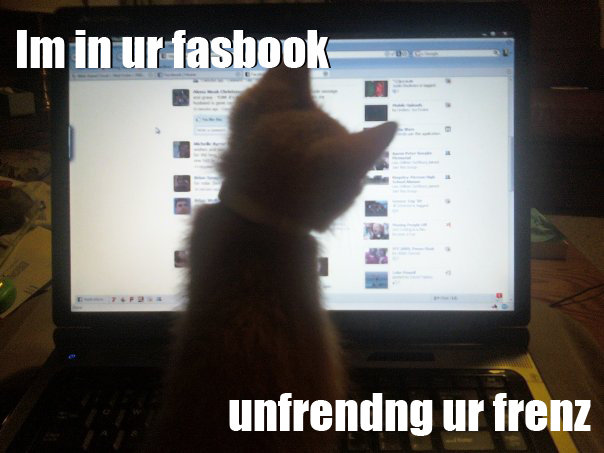